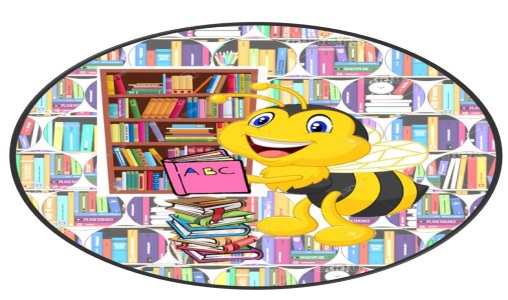 Estudiantes de primaria
Estudiantes de secundaria
Instrumento de Recolección
Preguntas por rango de edad
Entrevista
Docentes